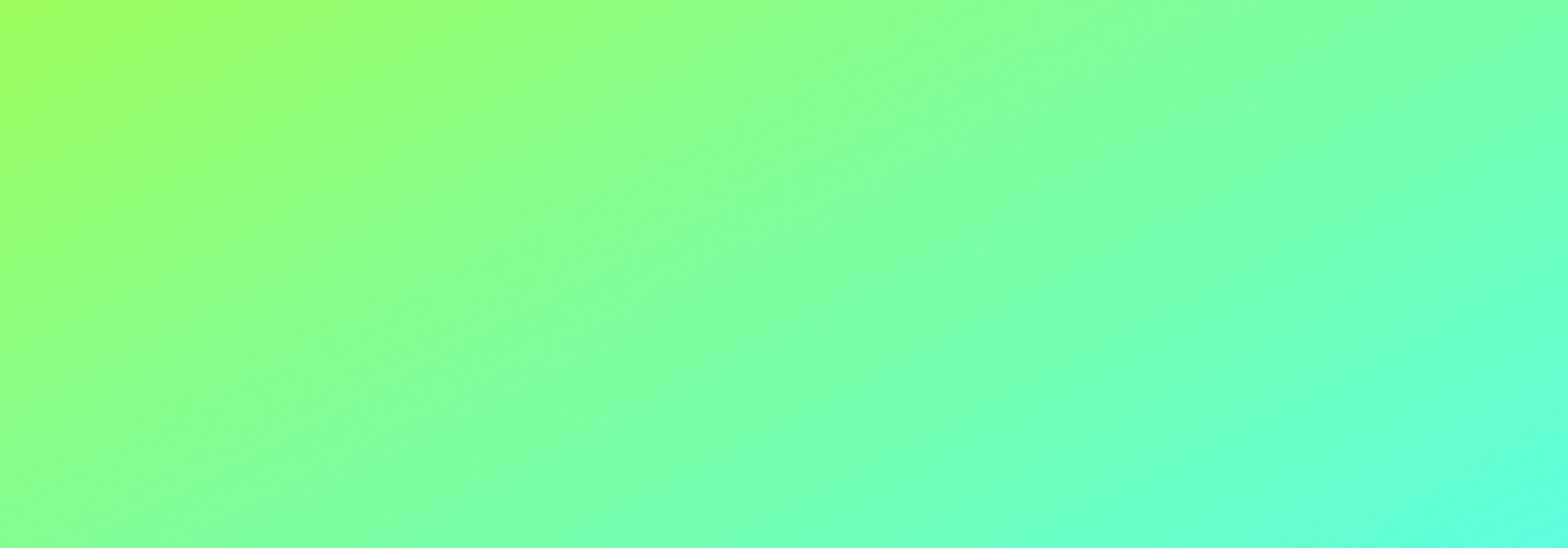 COMPANY NAME
July 2024
Simple
Performance Review
Slides
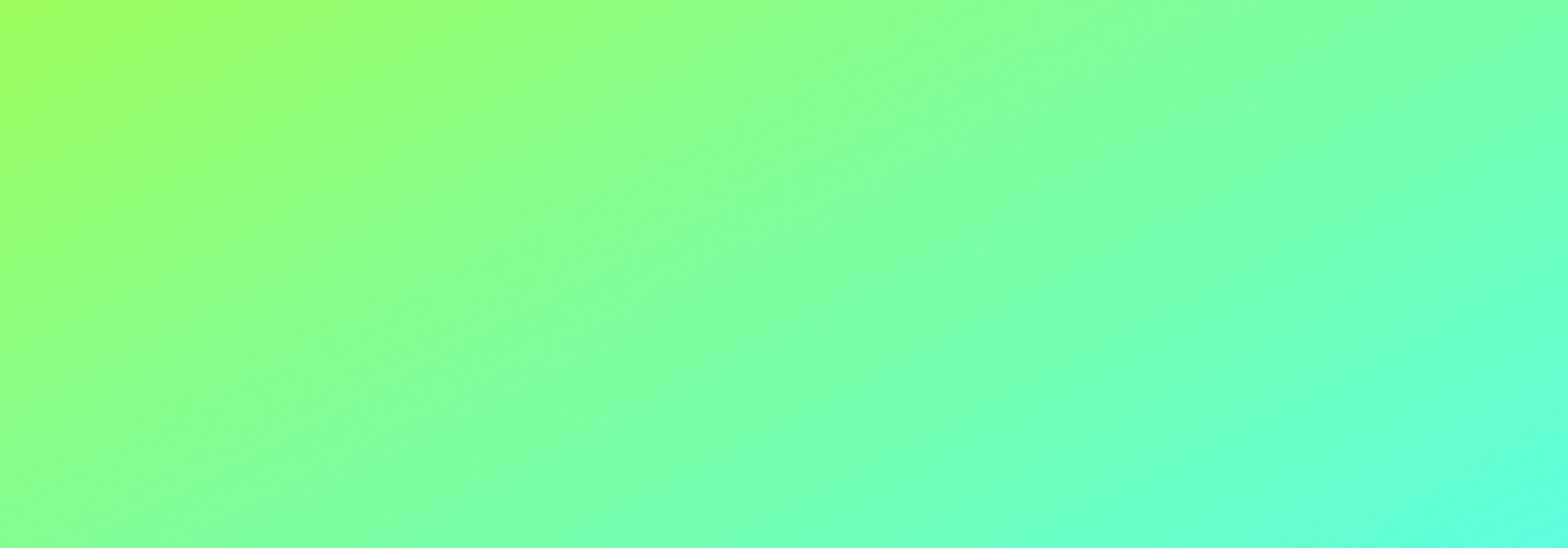 July 2024
Agenda
Welcome
Our Company
Timeline
Our Services
Our Project
Image Gallery
Market Research
Pricing
Our History
Team Members
Our Founder
Testimonials
Contact
1.Introduction
2.Our Products
3.About Us
1.
Introduction
Elaborate on what you want to discuss.
COMPANY NAME
July 2024
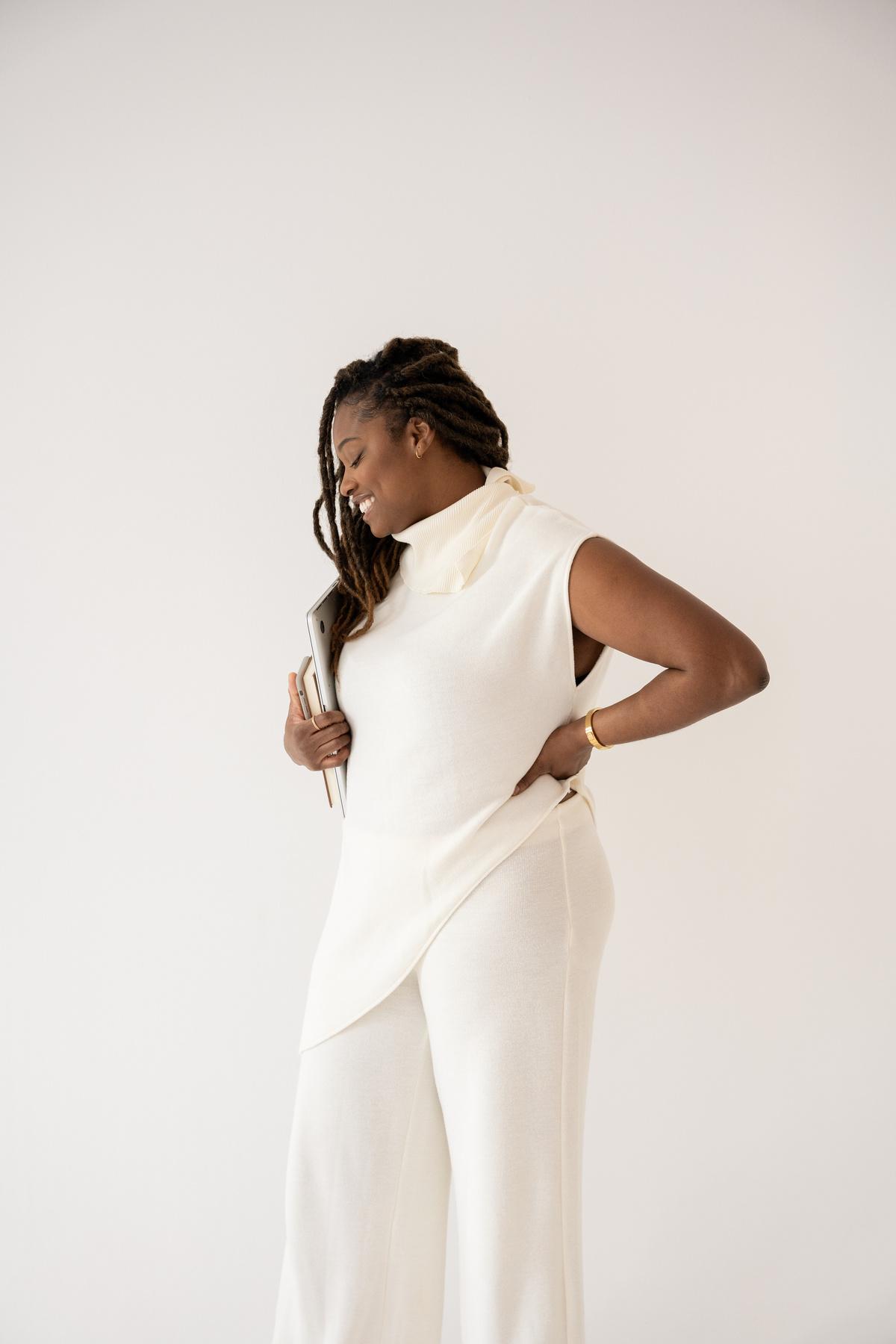 Welcome To Presentation
I'm Rain, and I'll be sharing with you my beautiful ideas. Follow me at @reallygreatsite to learn more.
Lorem ipsum dolor sit amet, consectetur adipiscing elit. Integer vitae leo sapien. Morbi eget dictum turpis. Class aptent taciti sociosqu ad litora torquent per conubia nostra, per inceptos himenaeos. Aliquam euismod pharetra laoreet. Phasellus et nisl at eros maximus luctus. Maecenas ornare ligula euismod sagittis pretium. Nunc vestibulum dictum nulla, sed aliquet metus ornare eu. Class aptent taciti sociosqu ad litora torquent per conubia nostra, per inceptos himenaeos. Phasellus vel nunc et sem commodo blandit fermentum id ex.
COMPANY NAME
July 2024
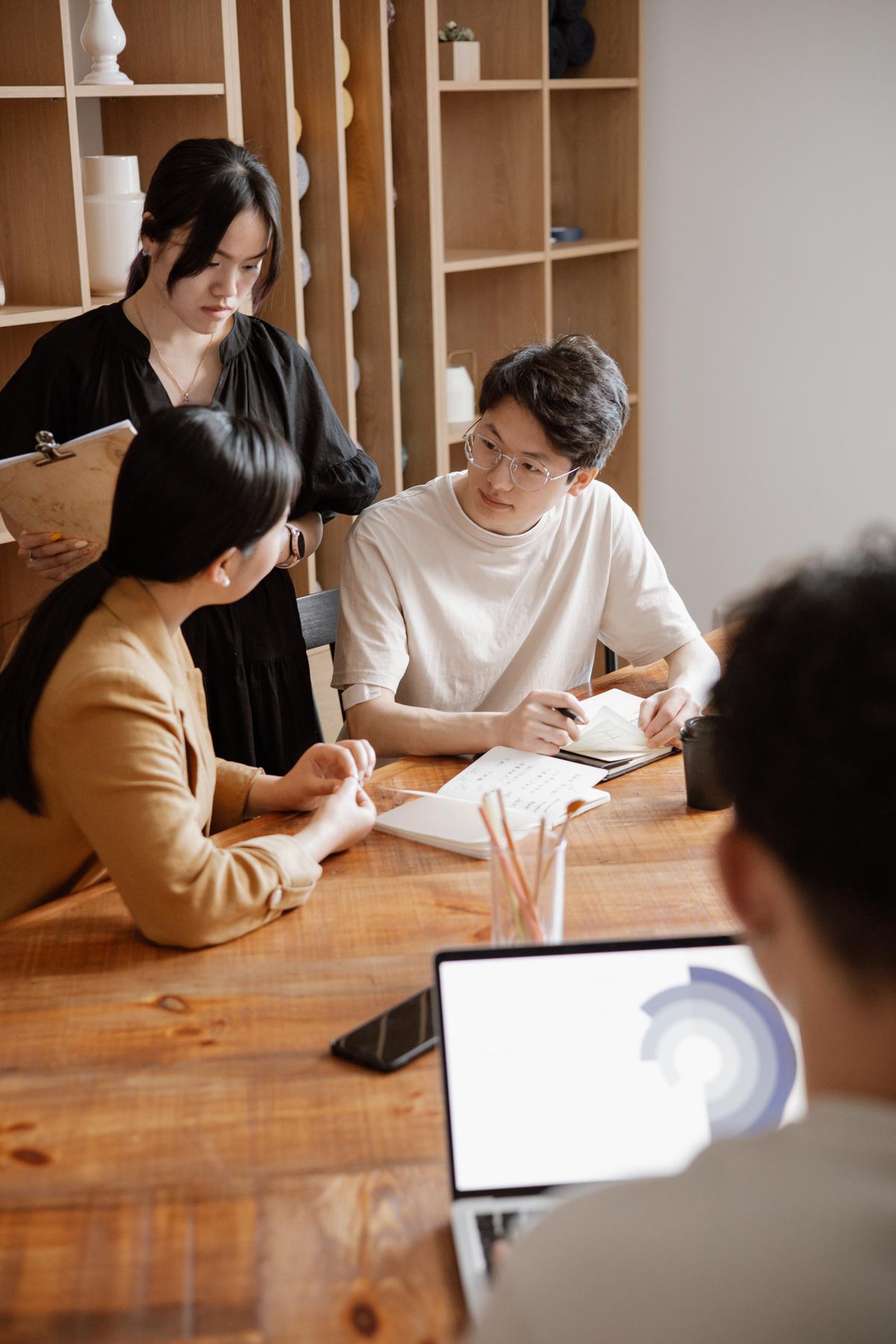 Our Company
Who we are?
Briefly elaborate on what you want to discuss.
What we do?
Briefly elaborate on what you want to discuss.
COMPANY NAME
July 2024
Timeline
PHASE 1
PHASE 1
PHASE 1
Elaborate on what you 
want to discuss.
Elaborate on what you 
want to discuss.
Elaborate on what you 
want to discuss.
Our Products
2.
Elaborate on what you want to discuss.
COMPANY NAME
July 2024
Our Services
Service One
Service Two
Service Three
Elaborate on what you 
want to discuss.
Elaborate on what you 
want to discuss.
Elaborate on what you 
want to discuss.
Service Four
Service Five
Service Six
Elaborate on what you 
want to discuss.
Elaborate on what you 
want to discuss.
Elaborate on what you 
want to discuss.
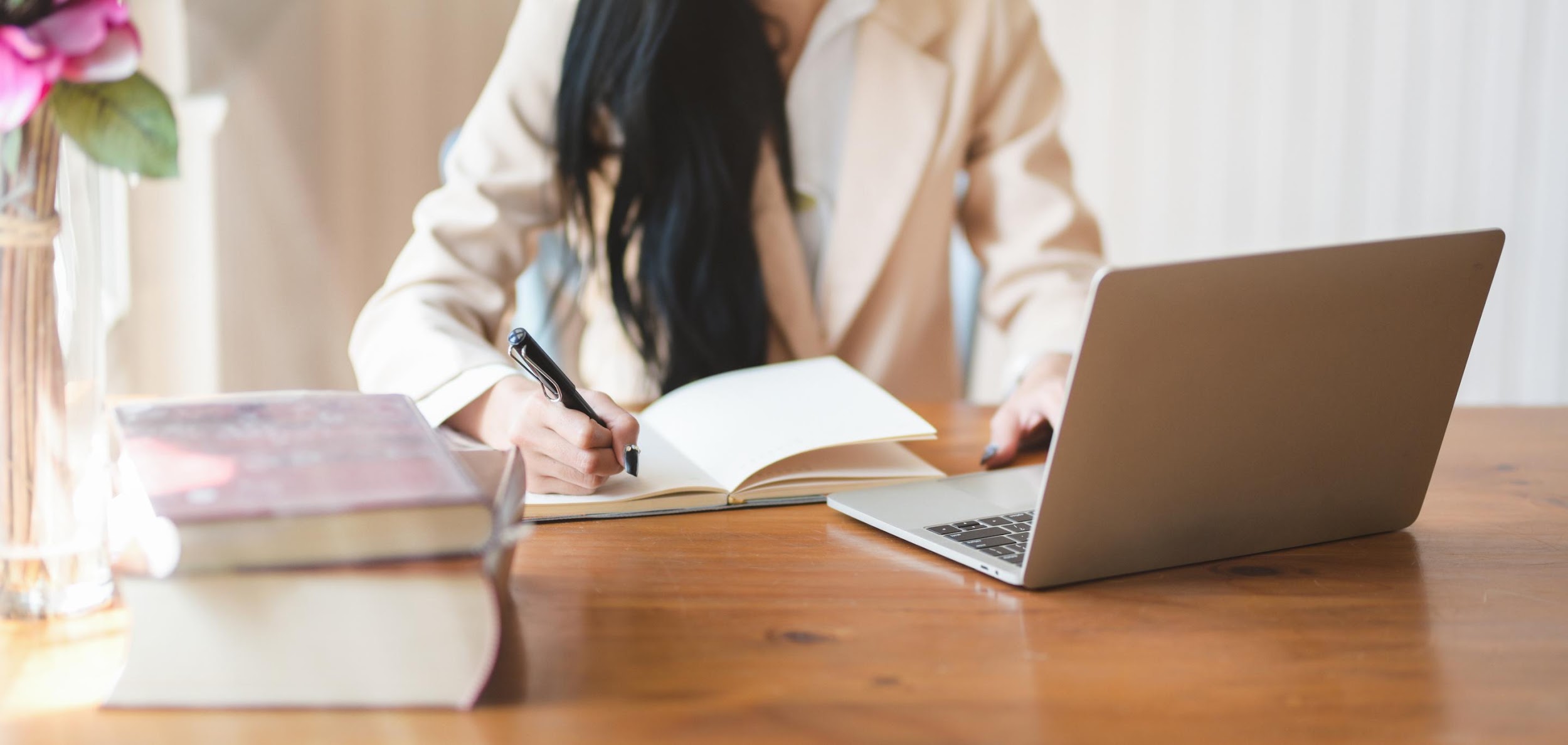 COMPANY NAME
July 2024
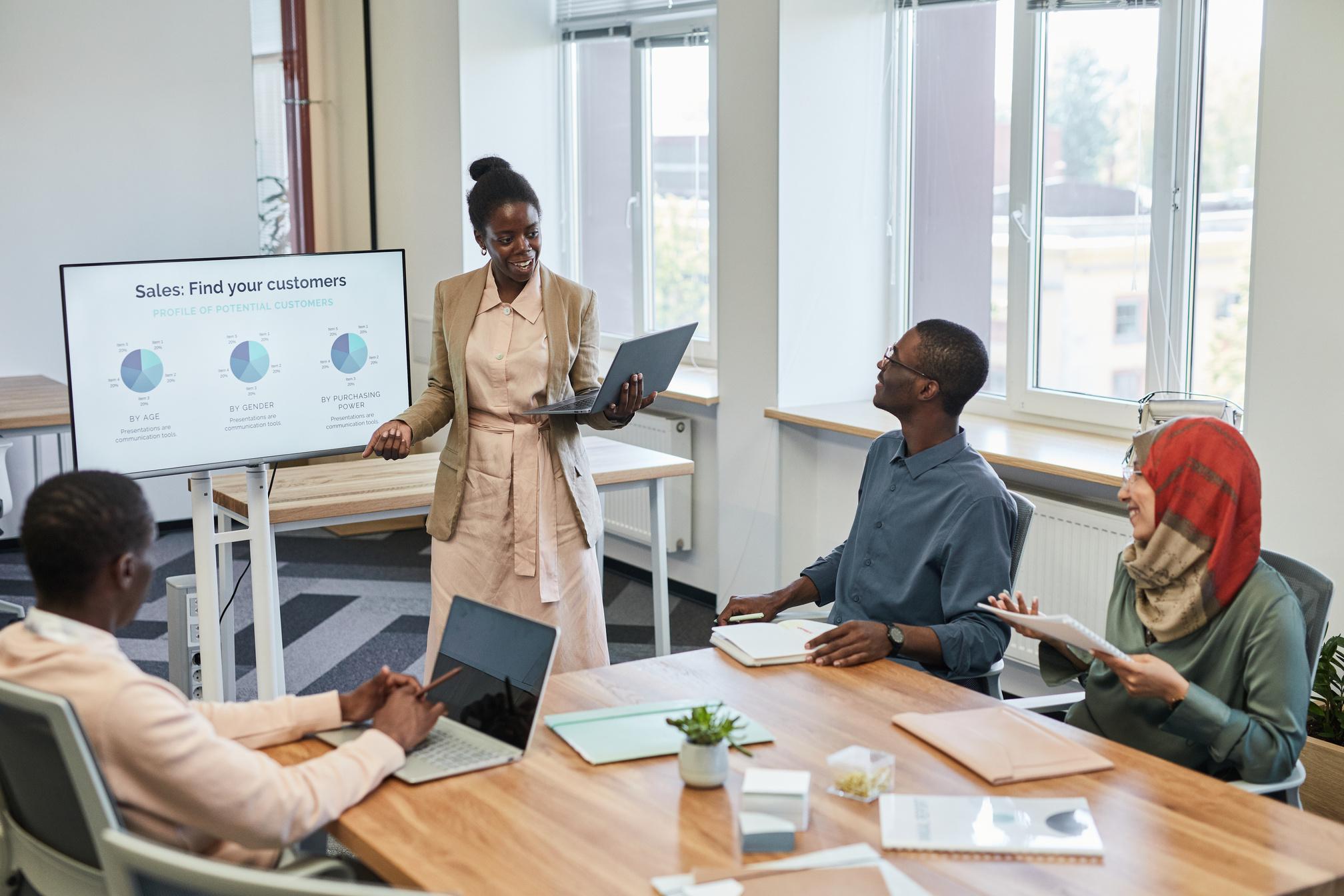 Our Project
Presentations are communication tools that can be used as demonstrations, lectures, speeches, reports, and more. It is mostly presented before an audience.
Lorem ipsum dolor sit amet, consectetur adipiscing elit. Integer vitae leo sapien. Morbi eget dictum turpis. Class aptent taciti sociosqu ad litora torquent per conubia nostra, per inceptos himenaeos. Aliquam euismod pharetra laoreet. Phasellus et nisl at eros maximus luctus. Maecenas ornare ligula euismod sagittis pretium. Nunc vestibulum dictum nulla, sed aliquet metus ornare eu.
YEAR / 2022
ROLE / WRITE YOUR ROLE
COMPANY NAME
July 2024
Image Gallery
What can you say about your projects? Share it here!
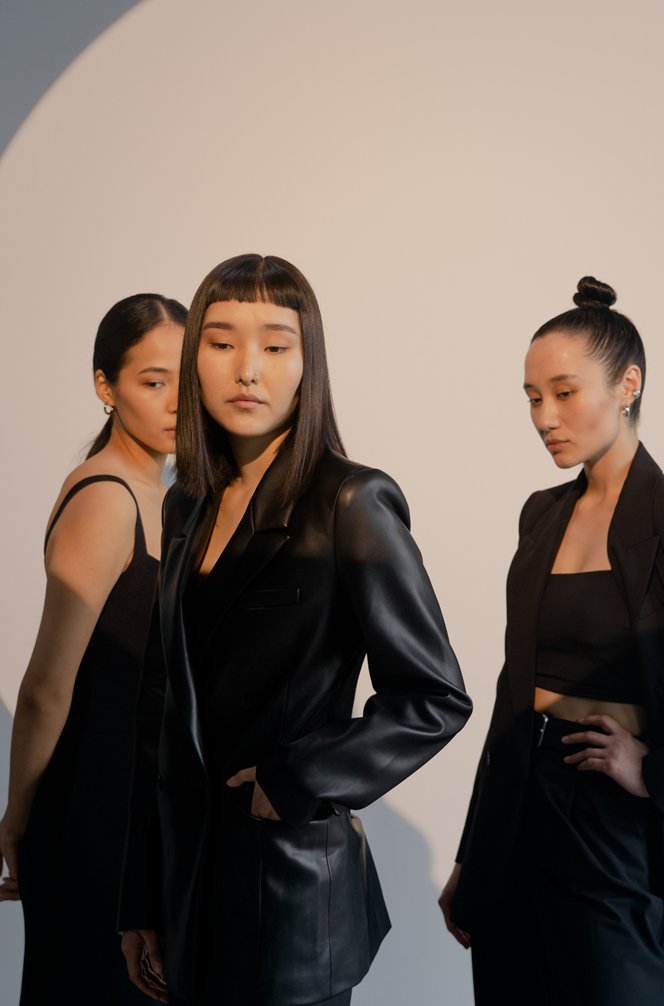 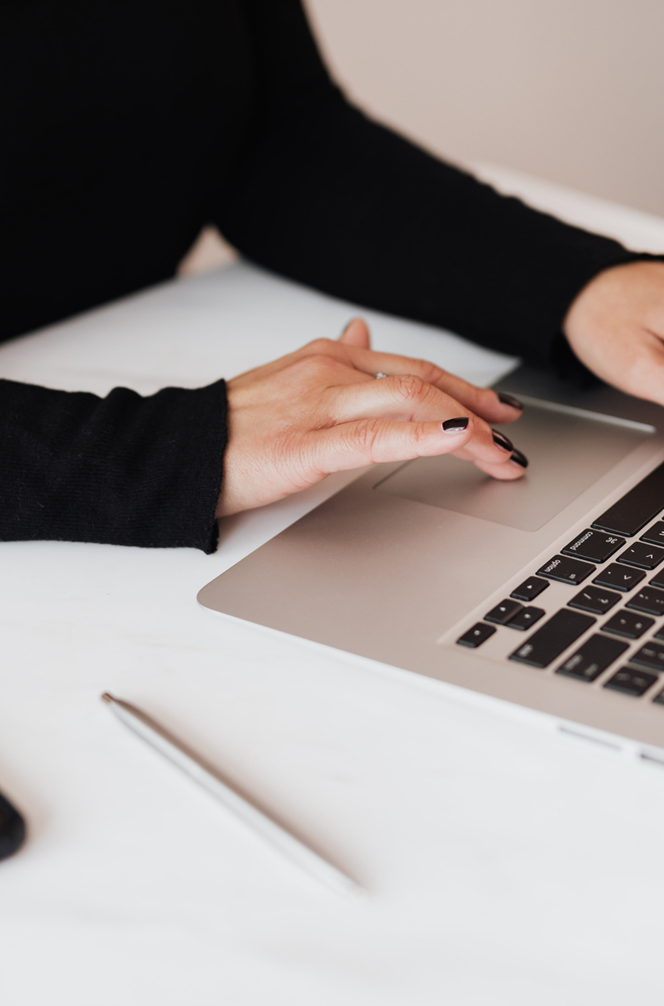 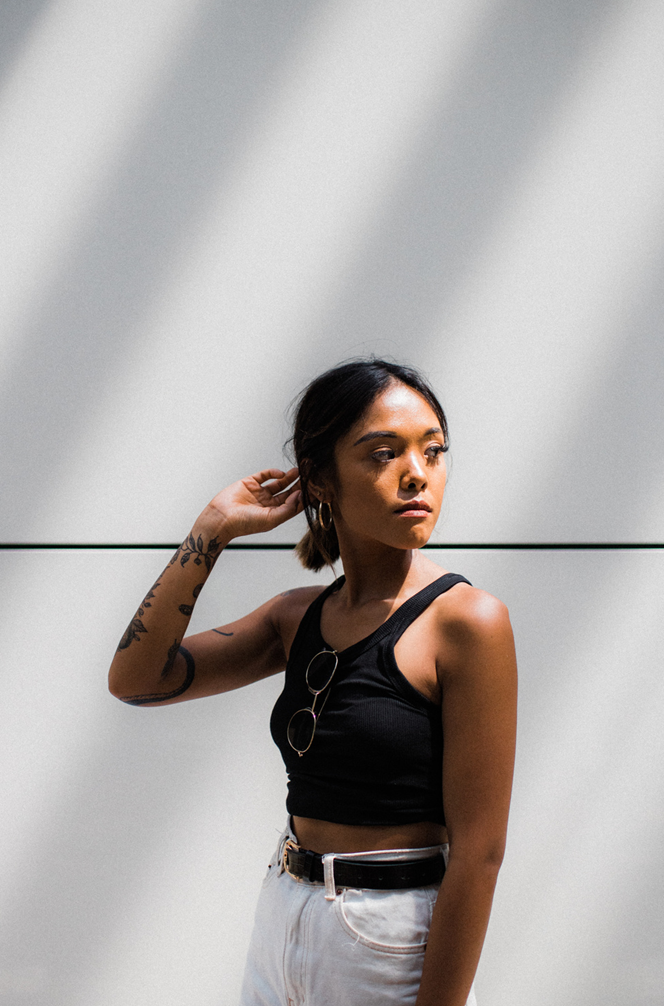 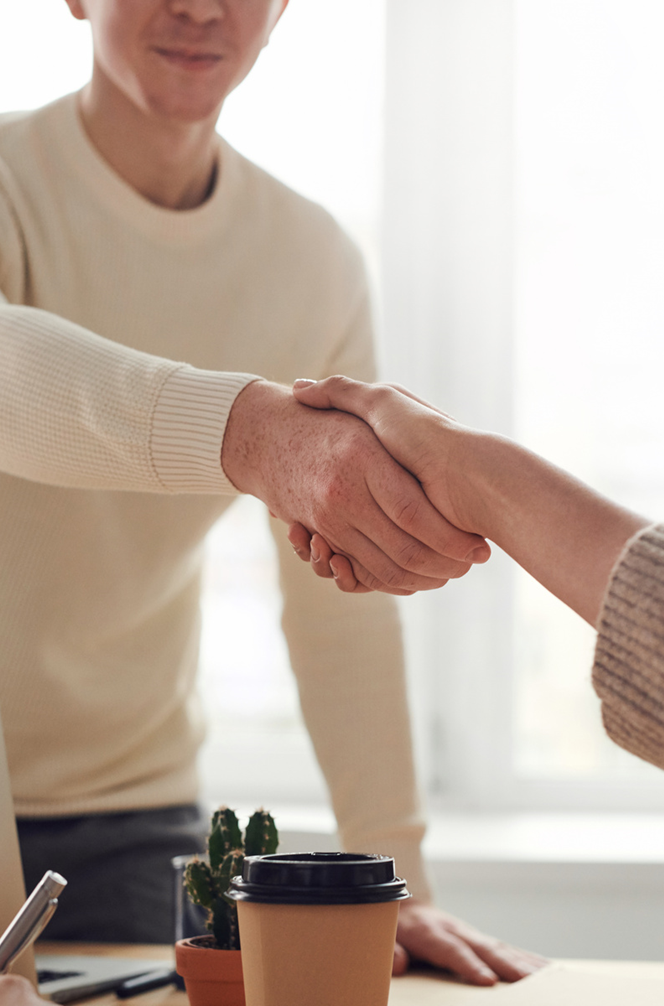 COMPANY NAME
July 2024
Market Research
Example
$20M
Elaborate on what you want to discuss.
Example
Lorem ipsum dolor sit amet, consectetur adipiscing elit. Integer vitae leo sapien.
Example 1
$15M
Lorem ipsum dolor sit amet, consectetur adipiscing elit. Integer vitae leo sapien.
Example 2
Example
$10M
Lorem ipsum dolor sit amet, consectetur adipiscing elit. Integer vitae leo sapien.
Example 3
Example
Lorem ipsum dolor sit amet, consectetur adipiscing elit. Integer vitae leo sapien.
Example 4
$5M
COMPANY NAME
July 2024
Pricing
20$
30$
300$
MONTHLY
MONTHLY
YEARLY
ADD A FEATURE
ADD A FEATURE
ADD A FEATURE
ADD A FEATURE
ADD A FEATURE
ADD A FEATURE
ADD A FEATURE
ADD A FEATURE
ADD A FEATURE
ADD A FEATURE
ADD A FEATURE
ADD A FEATURE
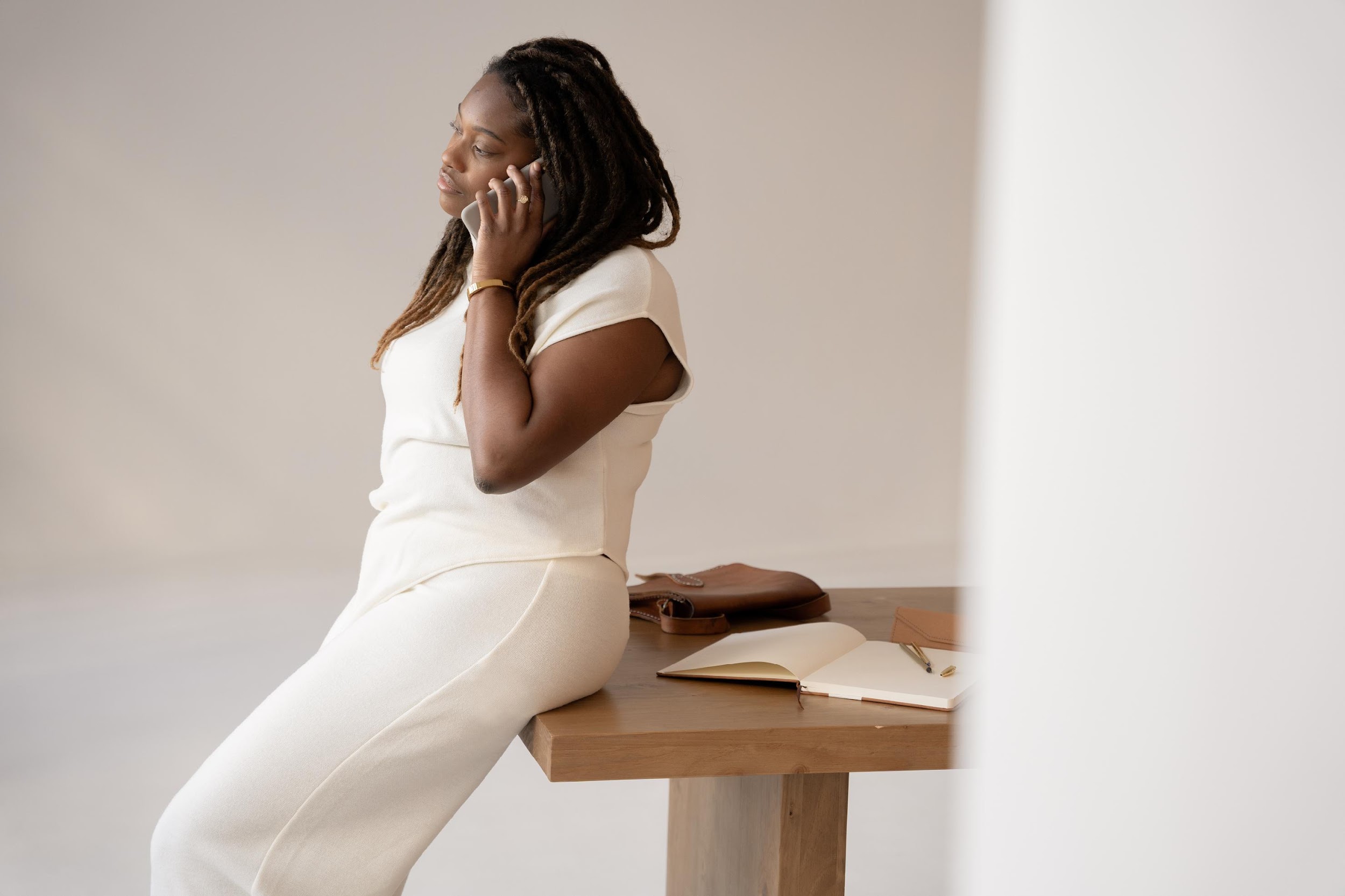 A PICTURE IS WORTH A THOUSAND WORDS
3.
About Us
Elaborate on what you want to discuss.
COMPANY NAME
July 2024
Our History
Presentations are communication tools that can be used as demonstrations, lectures, speeches, reports, and more. It is mostly presented before an audience.
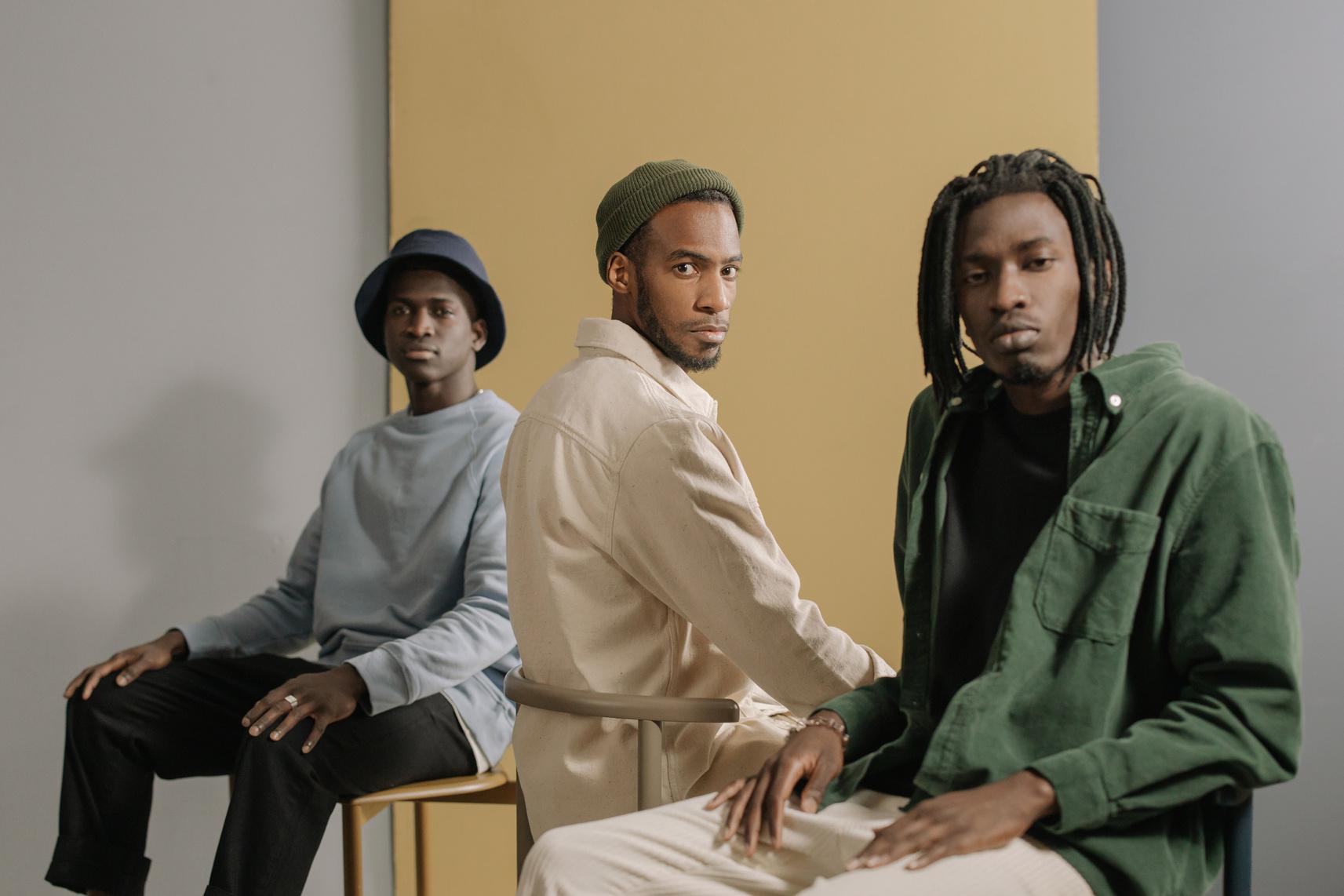 Lorem ipsum dolor sit amet, consectetur adipiscing elit. Integer vitae leo sapien. Morbi eget dictum turpis. Class aptent taciti sociosqu ad litora torquent per conubia nostra, per inceptos himenaeos. Aliquam euismod pharetra laoreet. Phasellus et nisl at eros maximus luctus.
INFO ONE
INFO TWO
INFO THREE
INFO FOUR
INFO FIVE
Elaborate on what you want to discuss.
Elaborate on what you want to discuss.
Elaborate on what you want to discuss.
Elaborate on what you want to discuss.
Elaborate on what you want to discuss.
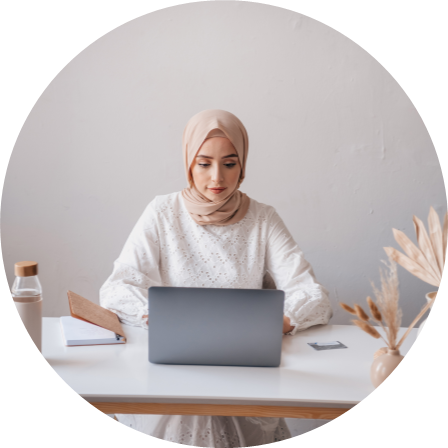 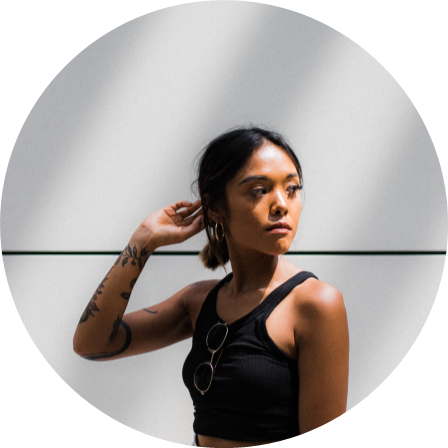 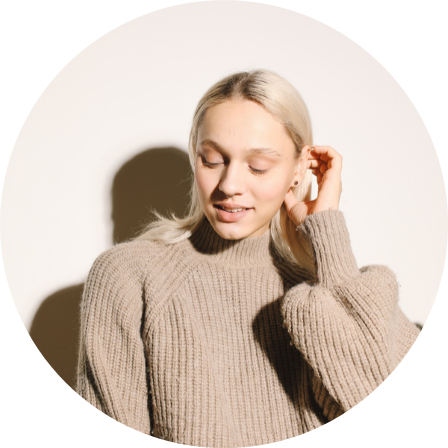 COMPANY NAME
July 2024
Team
Members
Elaborate on what you want to discuss.
Name Surname
Name Surname
Name Surname
Title or Position
Title or Position
Title or Position
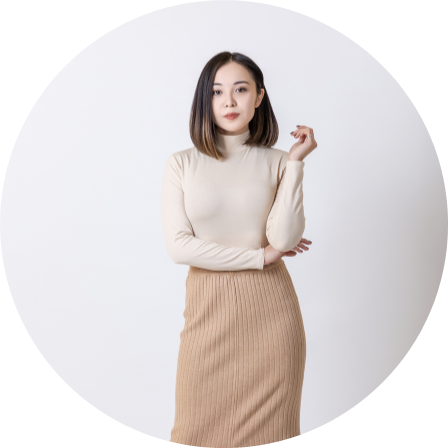 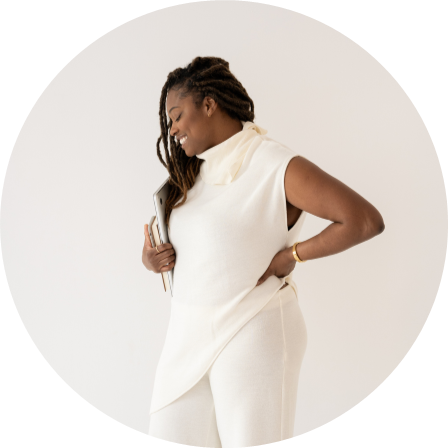 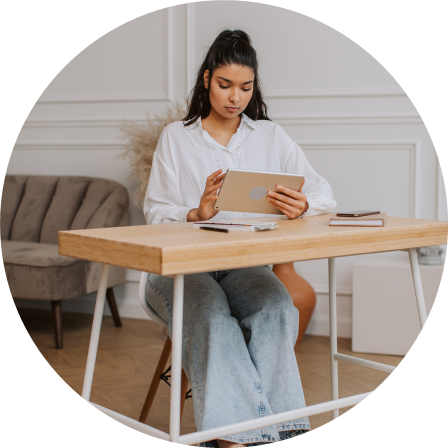 Name Surname
Name Surname
Name Surname
Title or Position
Title or Position
Title or Position
COMPANY NAME
July 2024
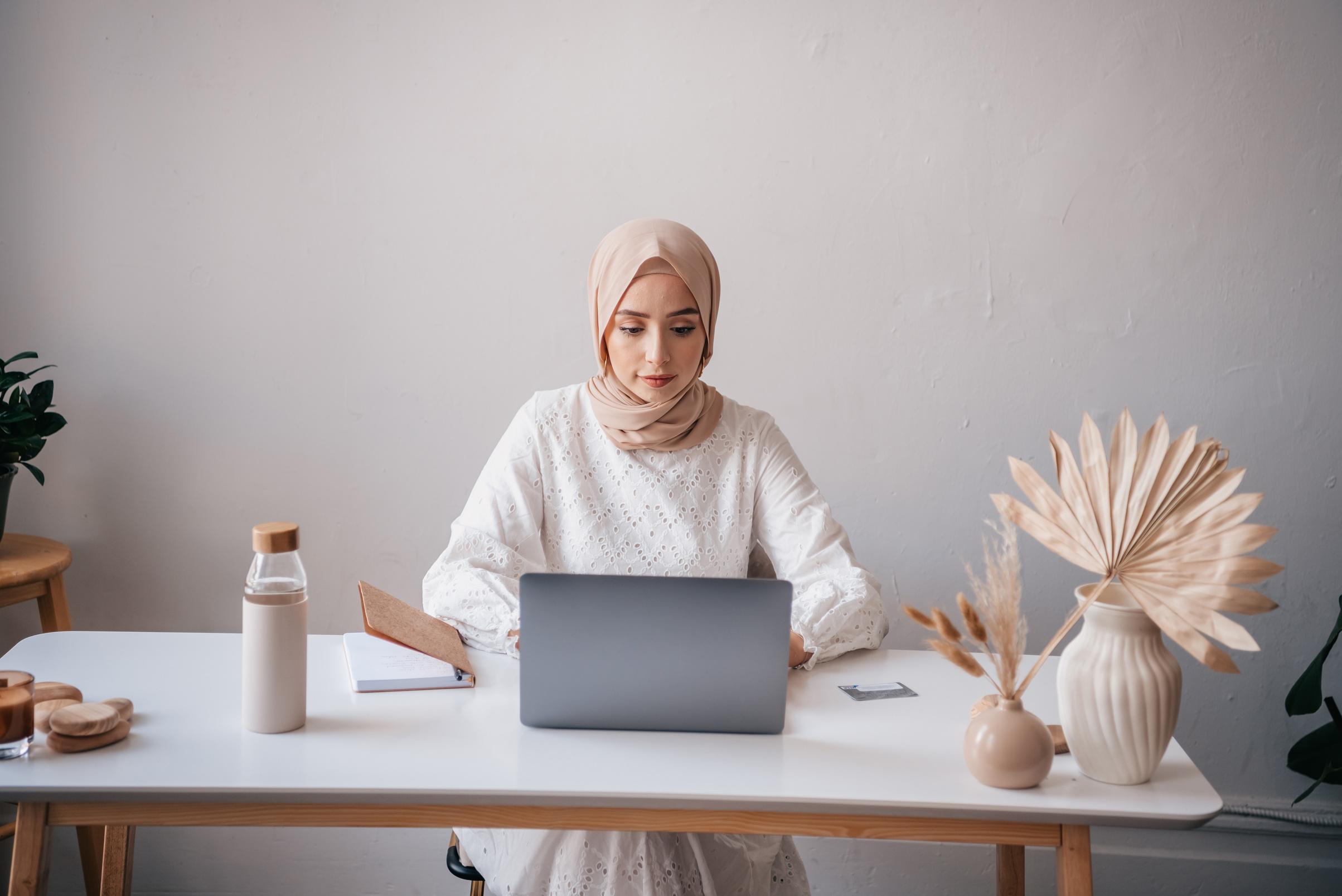 Our Founder
Name Surname
Presentations are communication tools that can be used as demonstrations, lectures, speeches, reports, and more. It is mostly presented before an audience.
Lorem ipsum dolor sit amet, consectetur adipiscing elit. Integer vitae leo sapien. Morbi eget dictum turpis. Class aptent taciti sociosqu ad litora torquent per conubia nostra, per inceptos himenaeos. Aliquam euismod pharetra laoreet. Phasellus et nisl at eros maximus luctus. Maecenas ornare ligula euismod sagittis pretium. Nunc vestibulum dictum nulla, sed aliquet metus ornare eu. Class aptent taciti sociosqu ad litora torquent per conubia nostra, per inceptos himenaeos. Phasellus vel nunc et sem commodo blandit fermentum id ex.
COMPANY NAME
July 2024
Testimonials
Name Surname
Name Surname
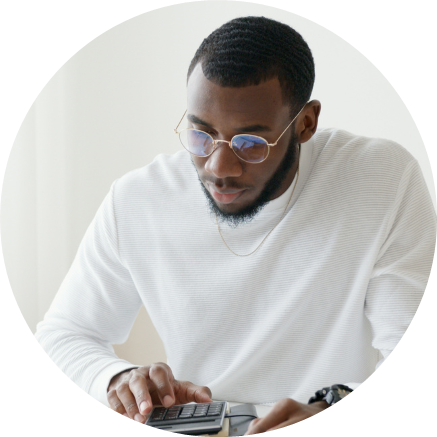 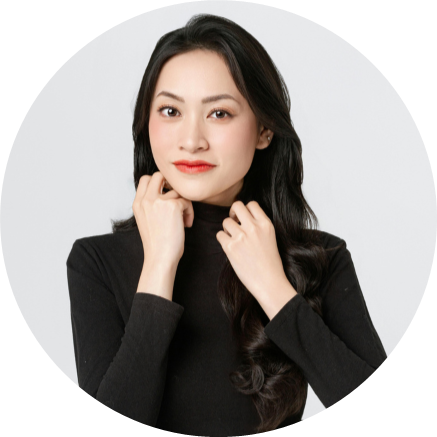 Title or Position
Title or Position
Lorem ipsum dolor sit amet, consectetur adipiscing elit. Integer vitae leo sapien. Morbi eget dictum turpis. Class aptent taciti sociosqu ad litora torquent per conubia nostra, per inceptos himenaeos.
Lorem ipsum dolor sit amet, consectetur adipiscing elit. Integer vitae leo sapien. Morbi eget dictum turpis. Class aptent taciti sociosqu ad litora torquent per conubia nostra, per inceptos himenaeos.
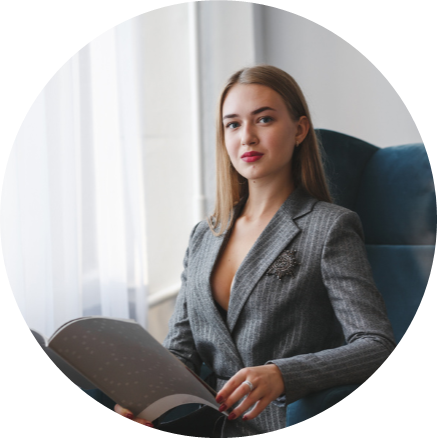 Name Surname
Name Surname
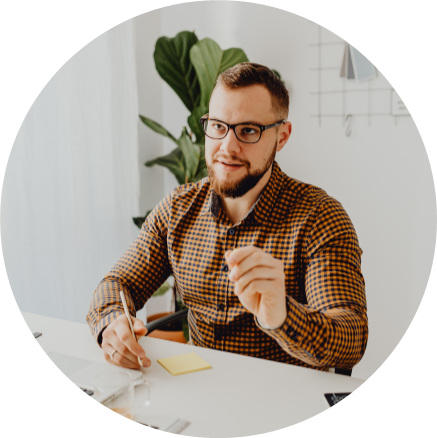 Title or Position
Title or Position
Lorem ipsum dolor sit amet, consectetur adipiscing elit. Integer vitae leo sapien. Morbi eget dictum turpis. Class aptent taciti sociosqu ad litora torquent per conubia nostra, per inceptos himenaeos.
Lorem ipsum dolor sit amet, consectetur adipiscing elit. Integer vitae leo sapien. Morbi eget dictum turpis. Class aptent taciti sociosqu ad litora torquent per conubia nostra, per inceptos himenaeos.
“Write an original statement or inspiring quote”
— Include a credit, citation, or supporting message
July 2024
Contact Us
COMPANY NAME
123 Anywhere St., Any City,ST 12345
reallygreatsite.com
123-456-7890
@reallygreatsite
hello@reallygreatsite.com
Resource Page
Use these design resources in your Canva Presentation.
#FFFFFF
#83FE94
#191919
Fonts
Design Elements
This presentation template
uses the following free fonts:
TITLES:
INTER

HEADERS:
IBM PLEX MONO

BODY COPY:
 INTER
You can find these fonts online too.
Colors
DON'T FORGET TO DELETE THIS PAGE BEFORE PRESENTING.
Credits
This presentation template is free for everyone to use thanks to the following:
for the presentation template
Pexels, Pixabay
for the photos
HAPPY DESIGNING!